Экологические
взаимоотношения
 организмов
Цели:
сформировать понятие о типах 
межвидовых взаимоотношений;
    показать многообразие связей между 
организмами разных видов, обитающих в
сообществе.
Основные типы биотических связей
Взаимополезные
Полезно-нейтральные
Полезно-вредные
Взаимовредные
Вредно-нейтральные
Нейтральные
Взаимополезные связи ( + + )
Протокооперация
Мутуализм
Мутуализм
- взаимосвязь в виде сожительства с обоюдной пользой для симбионтов, но с некоторыми элементами паразитирования какого-либо организма.
Лишайник
Протокооперация
- взаимосвязь, выгодная для обоих организмов,
   но не обязательная.
Актиния и рак-отшельник
Полезно-нейтральные связи ( + О )
Квартиранство
Нахлебничество
Квартиранство
- использование одними видами других (их тел или жилищ) в качестве убежища или жилища.
Эпифиты
Нахлебничество
означает отношения, при которых мелкие организмы «доедают» пищу, оставленную более крупным и сильным.
Акула и рыба-лоцман
Полезно-вредные связи ( + - )
Паразитизм
Хищничество
Хищничество
- взаимосвязь, при которой один организм поедает другого, умерщвляя его (жертву).
Божья коровка и тля
Паразитизм
- взаимосвязь, при которой организмы одного вида (паразиты) живут за счет питательных веществ другого (хозяина).
Гриб трутовик
Взаимовредные связи ( - - )
Антагонизм
Конкуренция
Конкуренция
- отношения,
   возникающие между видами, обладающими сходными потребностями в пище, пространстве и иных условиях жизни.
Пауки
Антагонизм
- отношения, при которых присутствие одного вида исключает пребывание других
Медуза аурелия и инфузория-туфелька
Вредно-нейтральные связи ( о - )
Аменсализм
-  взаимосвязь, безразличная для одного, но угнетающе действующая на другого.
Герань и паутинный клещ
Нейтральные ( о о )
Нейтрализм
- форма взаимоотношений между организмами, свидетельствующая лишь об отсутствии прямых контактов. (Истинный нейтрализм редок).
Бабочка крапивница и заяц
Задание. Распределите видовые пары                     организмов по степени                      зависимости друг от друга.
1
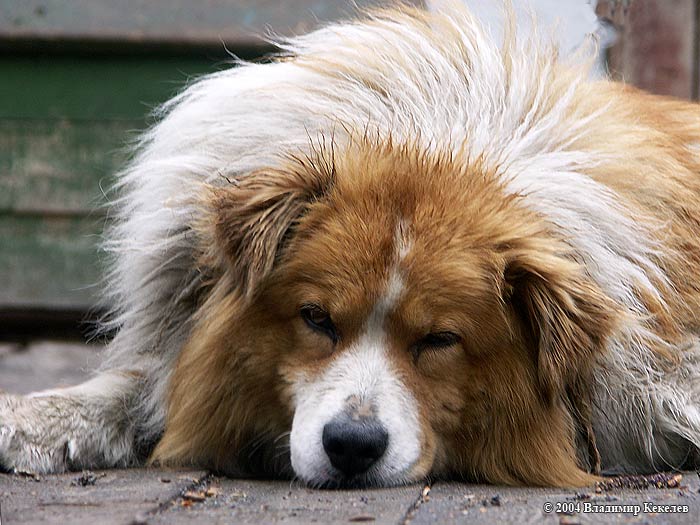 2
3
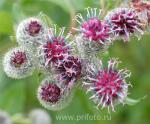 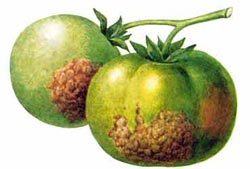 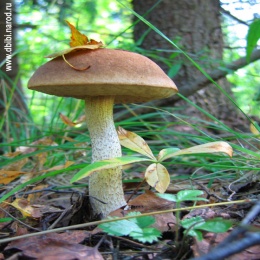 5
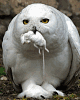 4
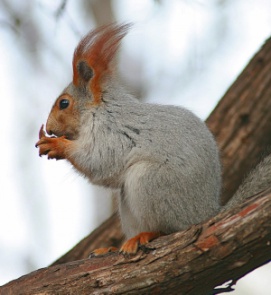 6
Ответы:
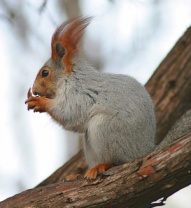 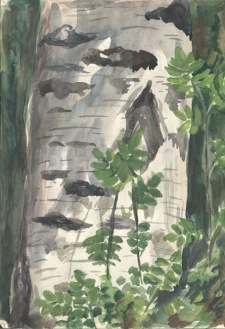 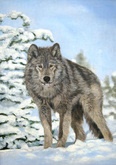 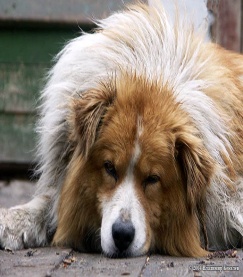 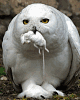 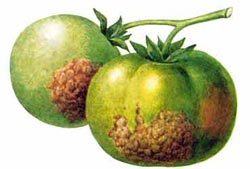 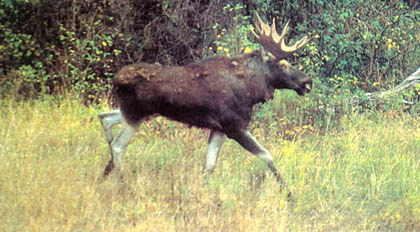 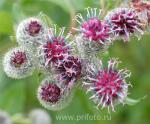 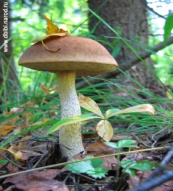 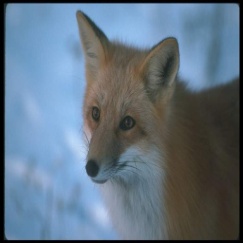 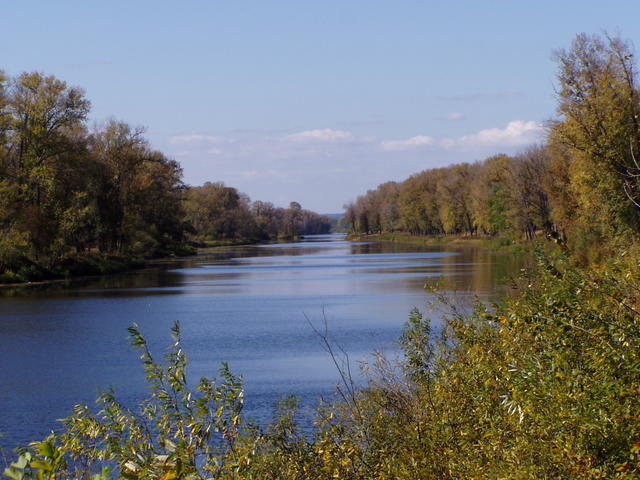 Вывод.          Отношения организмов в        природе сложны и многообразны,        часто грань между ними условна.          Один и тот же организм в одно      и то же время находится в         разных связях с окружающими       его видами.